1
Black Shark
DWT 8.475
6.438 at 98%m3 Bitumen/Asphalt/Pitch Carrier
www.mediterraneanav.it
27 September 2017
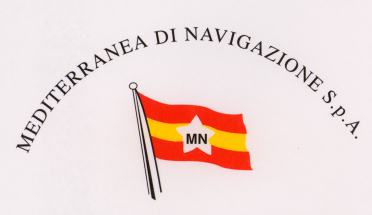 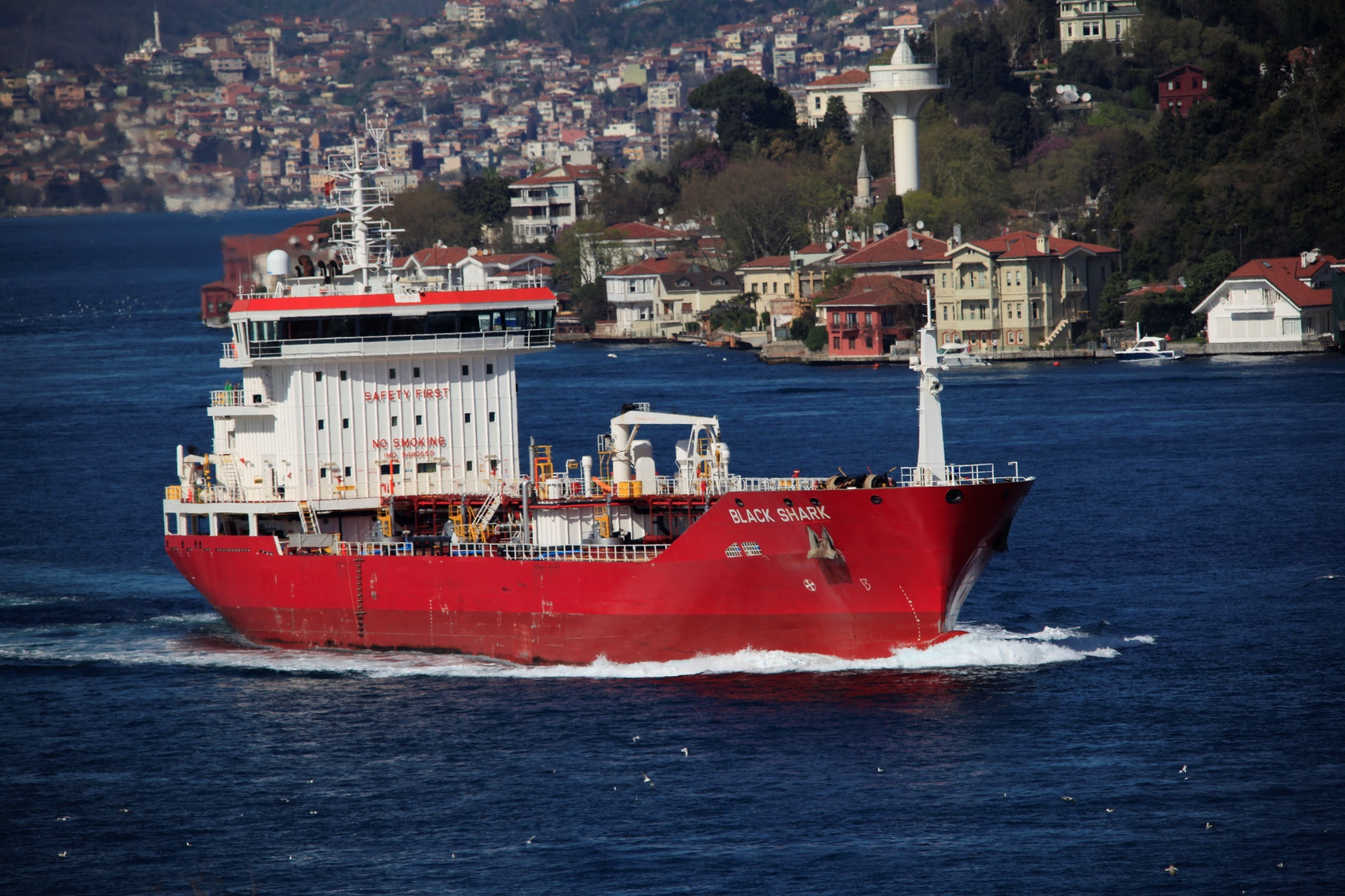 2
www.mediterraneanav.it
27 September 2017
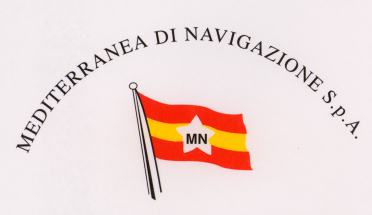 Technical characteristics
3
www.mediterraneanav.it
27 September 2017
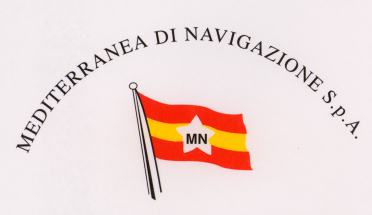 Technical characteristics
Pitch 250°
Coaltar
Dirty cargoes 
over 60° flashpoint
Bitumen
Asphalt
4
www.mediterraneanav.it
27 September 2017
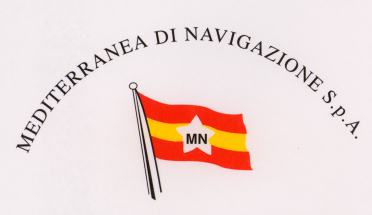 Technical characteristics
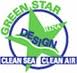 5
www.mediterraneanav.it
27 September 2017
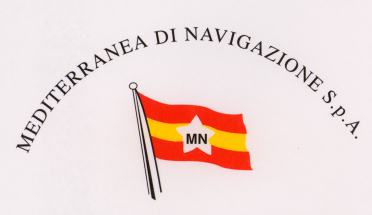 Points of STRENGHT
High heating capacity 250°
  Imo II
  Stern line
  Shallow draft
  Full automation 
  Bow thruster
  High bridge visibility
  Vapour return line 
  Green star notation 
  Alternative propulsion system
 Independent tanks with high insulation
6
www.mediterraneanav.it
27 September 2017
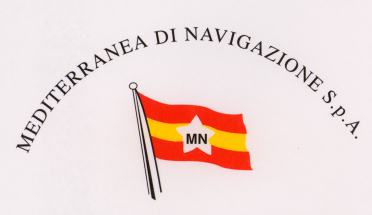 Black Shark - upgrading in Turkey
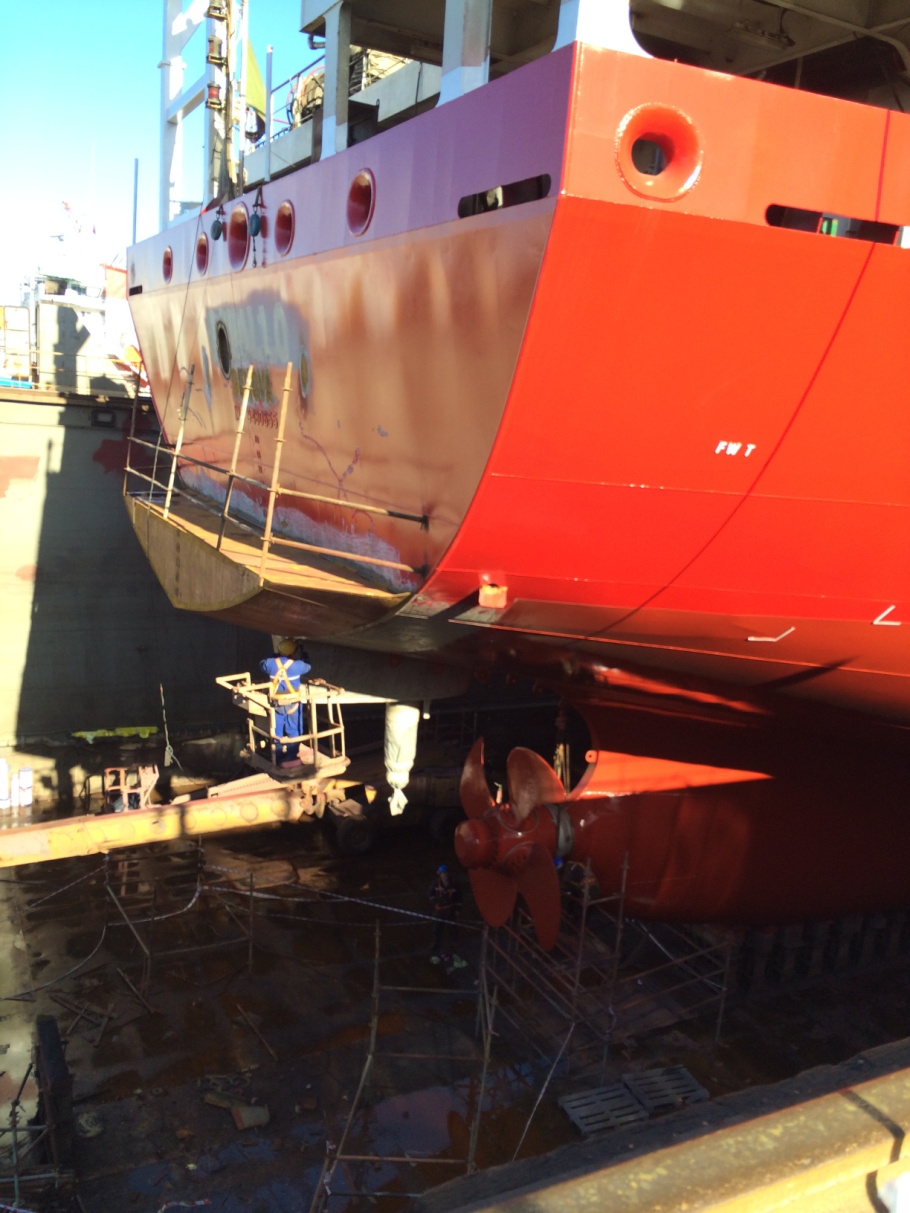 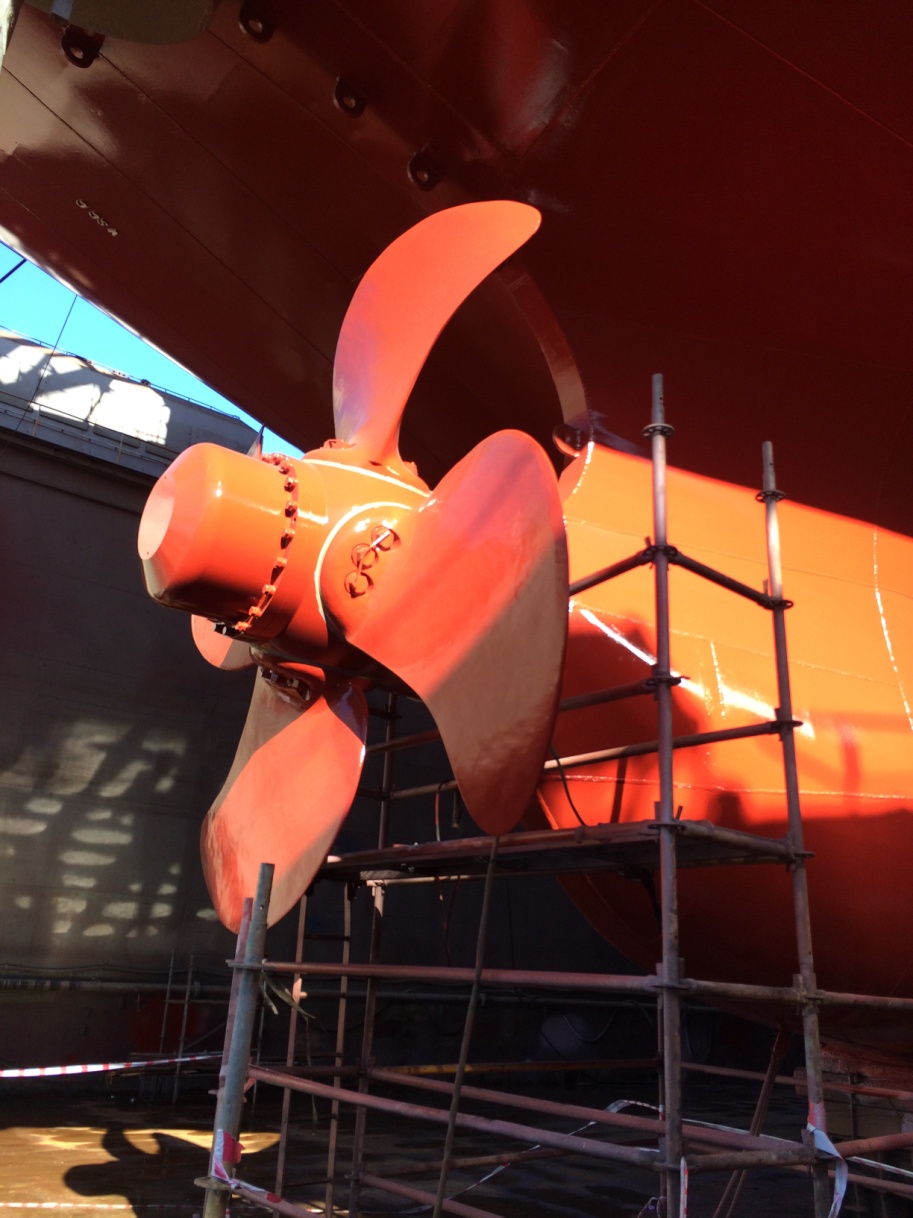 7
www.mediterraneanav.it
27 September 2017
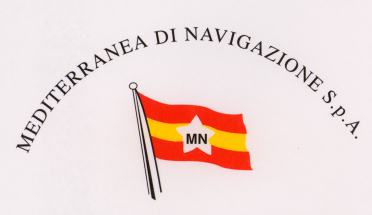 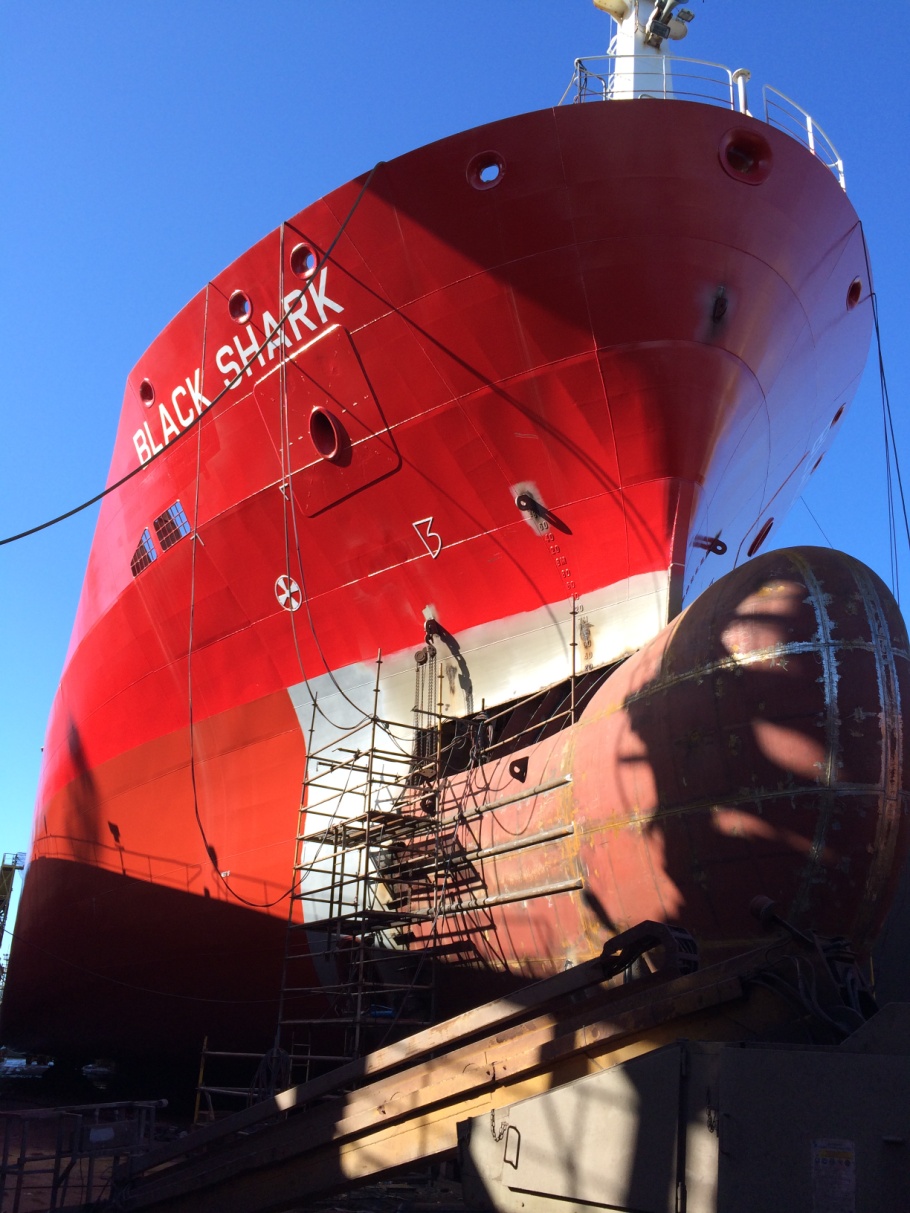 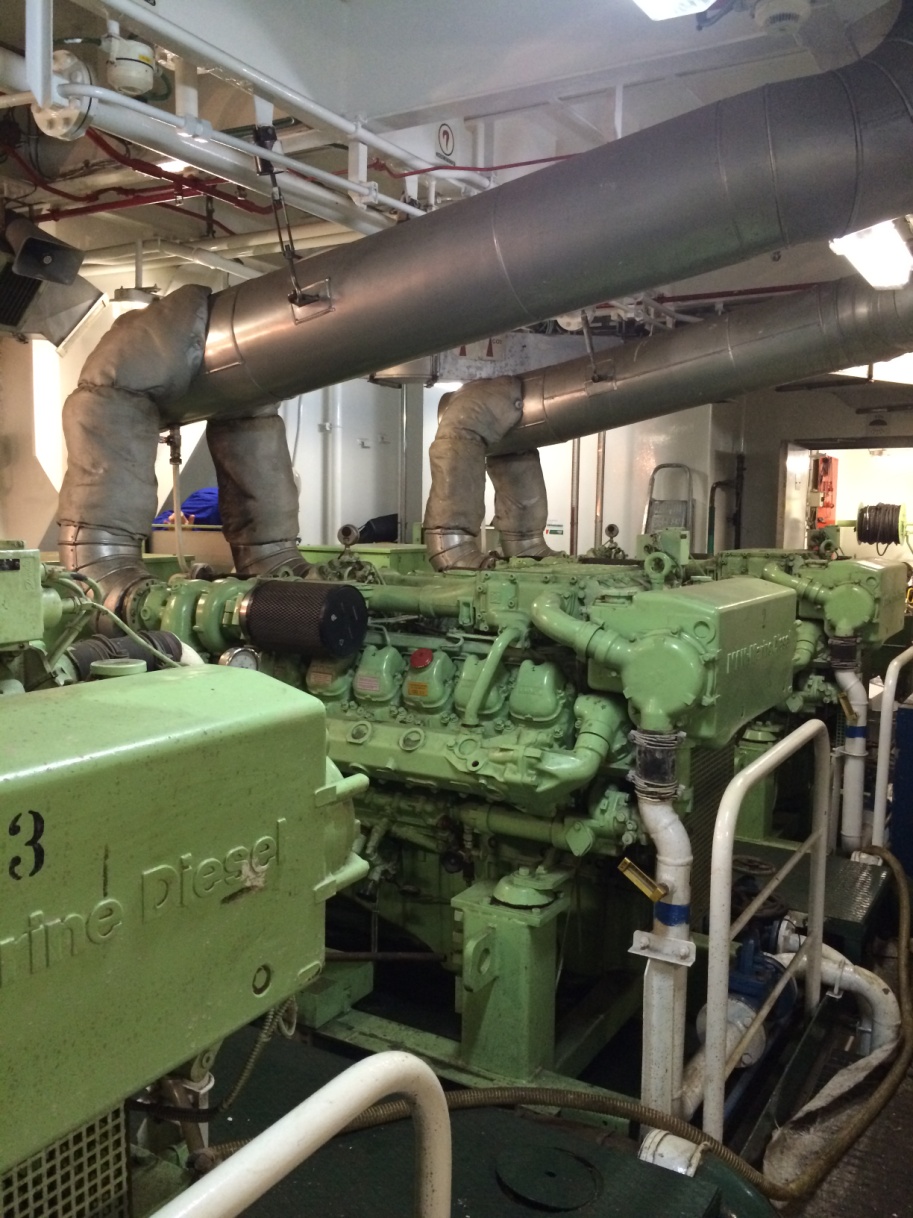 8
www.mediterraneanav.it
27 September 2017
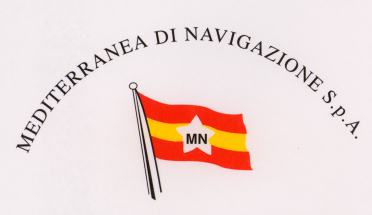 Black Shark - upgrading in Turkey
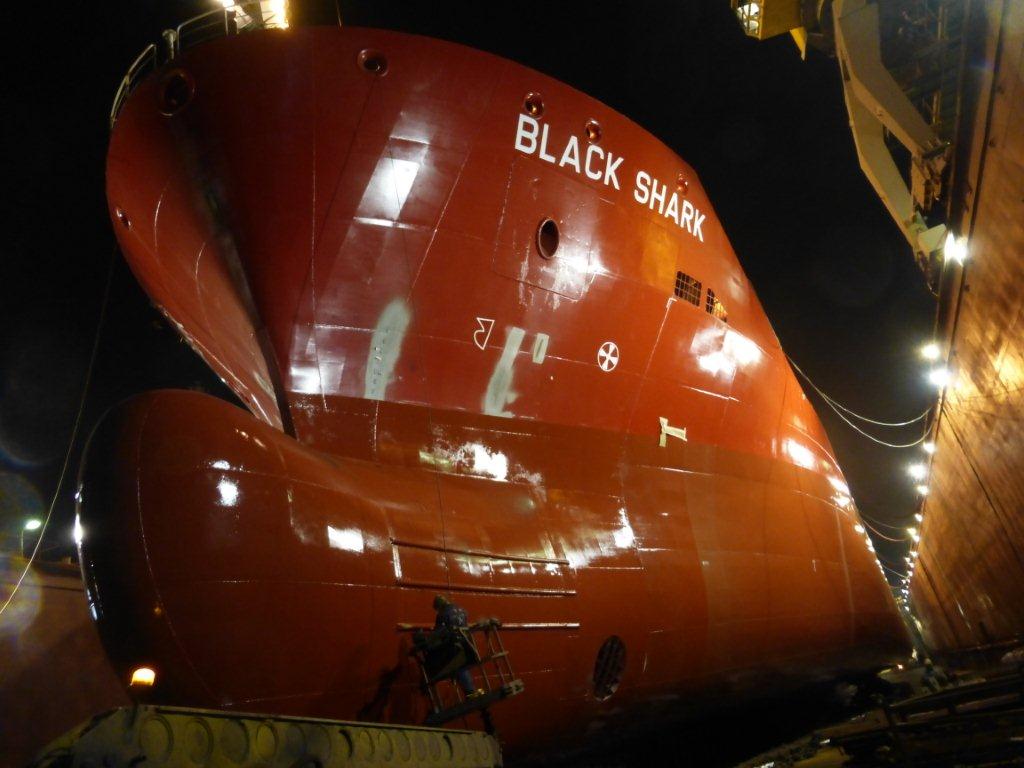 9
www.mediterraneanav.it
27 September 2017
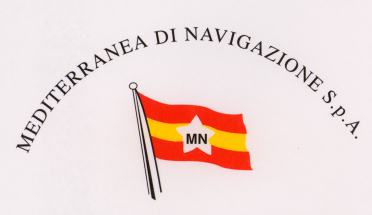 Black Shark - upgrading in Turkey
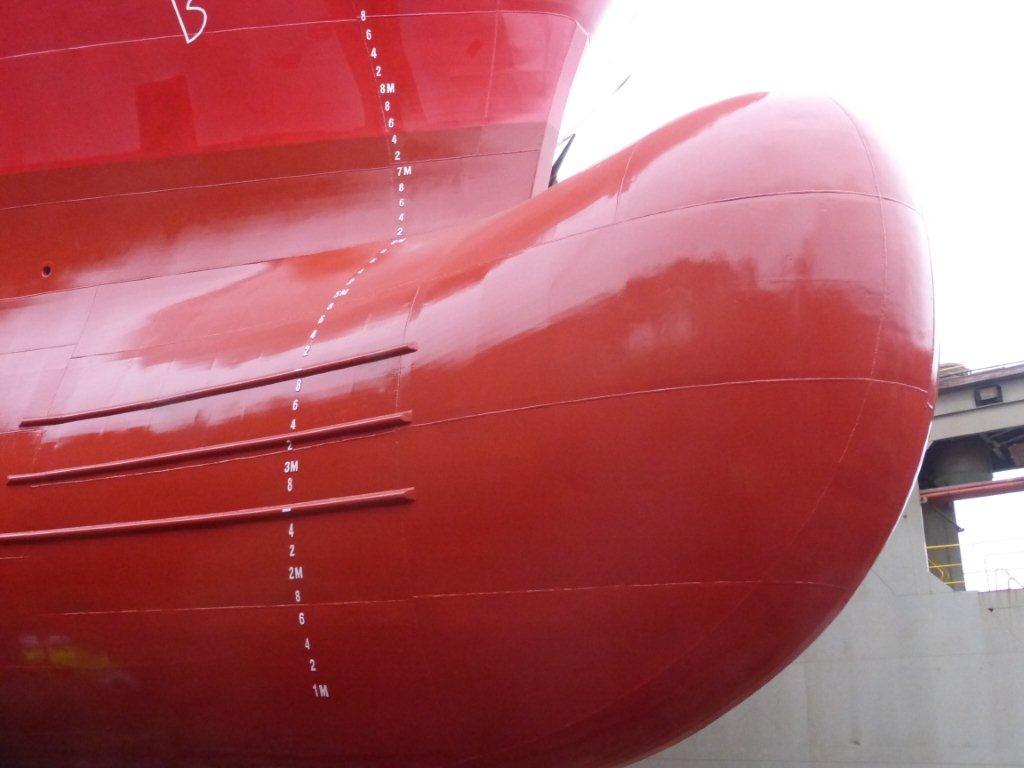 10
www.mediterraneanav.it
27 September 2017
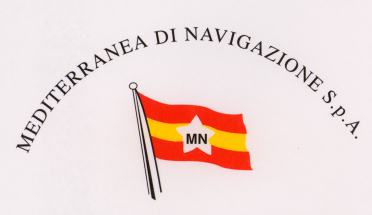 Black Shark - upgrading in Turkey
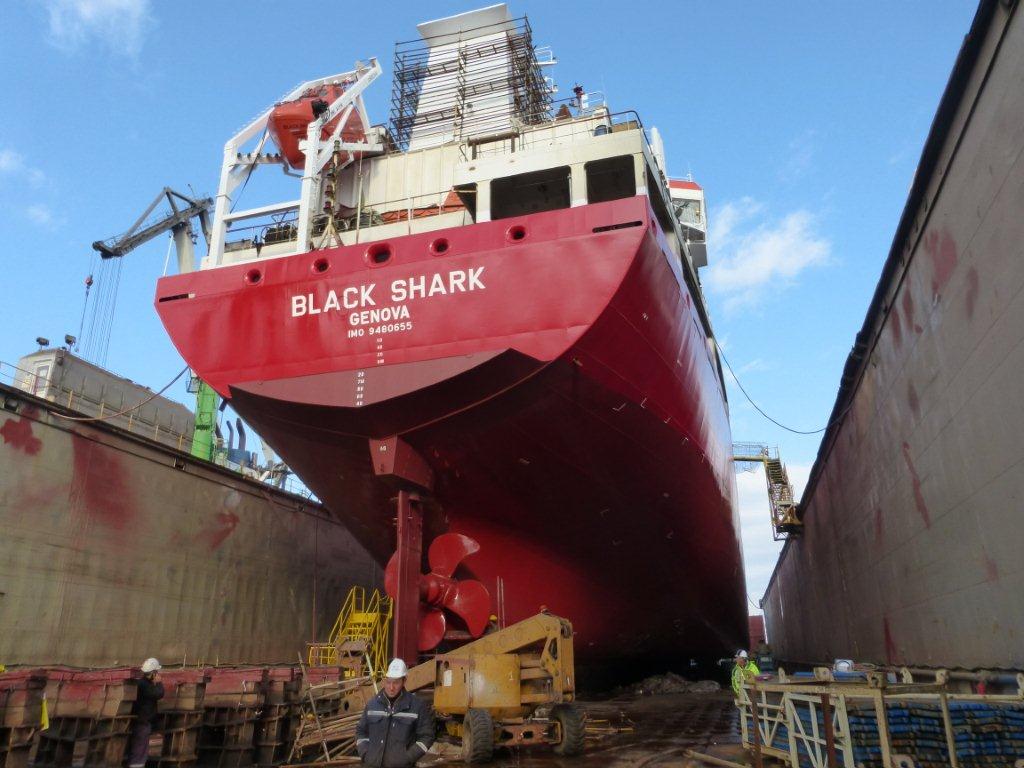 11
www.mediterraneanav.it
27 September 2017
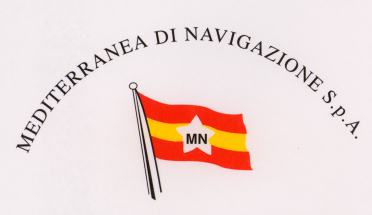 Black Shark - upgrading in Turkey
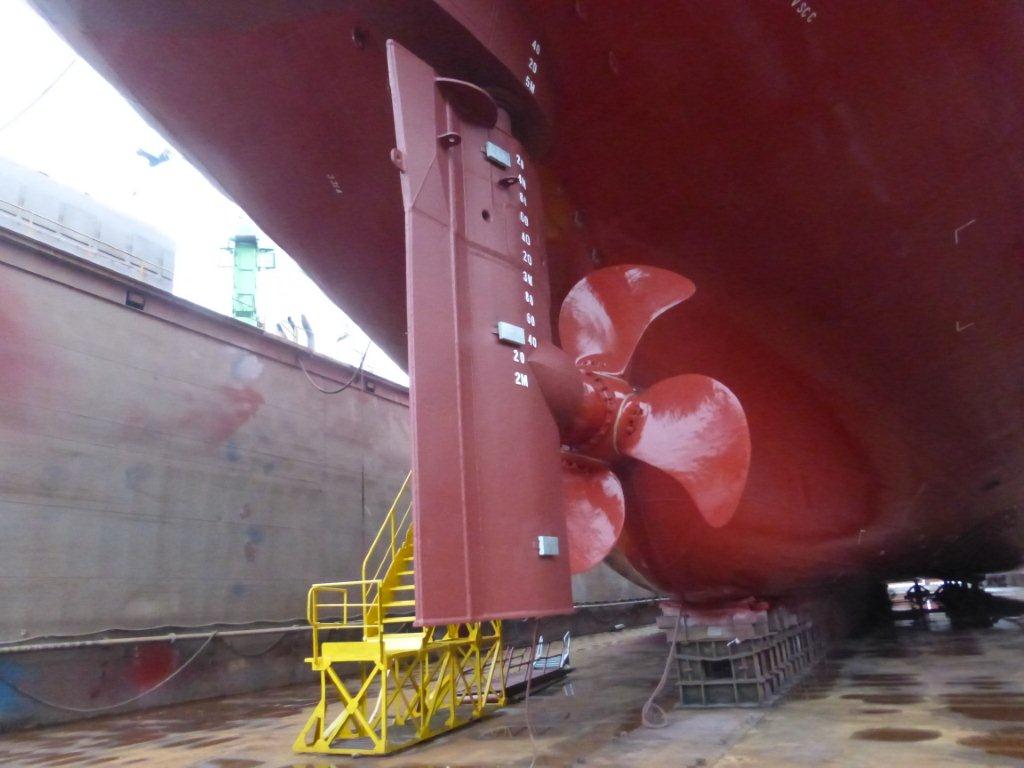 12
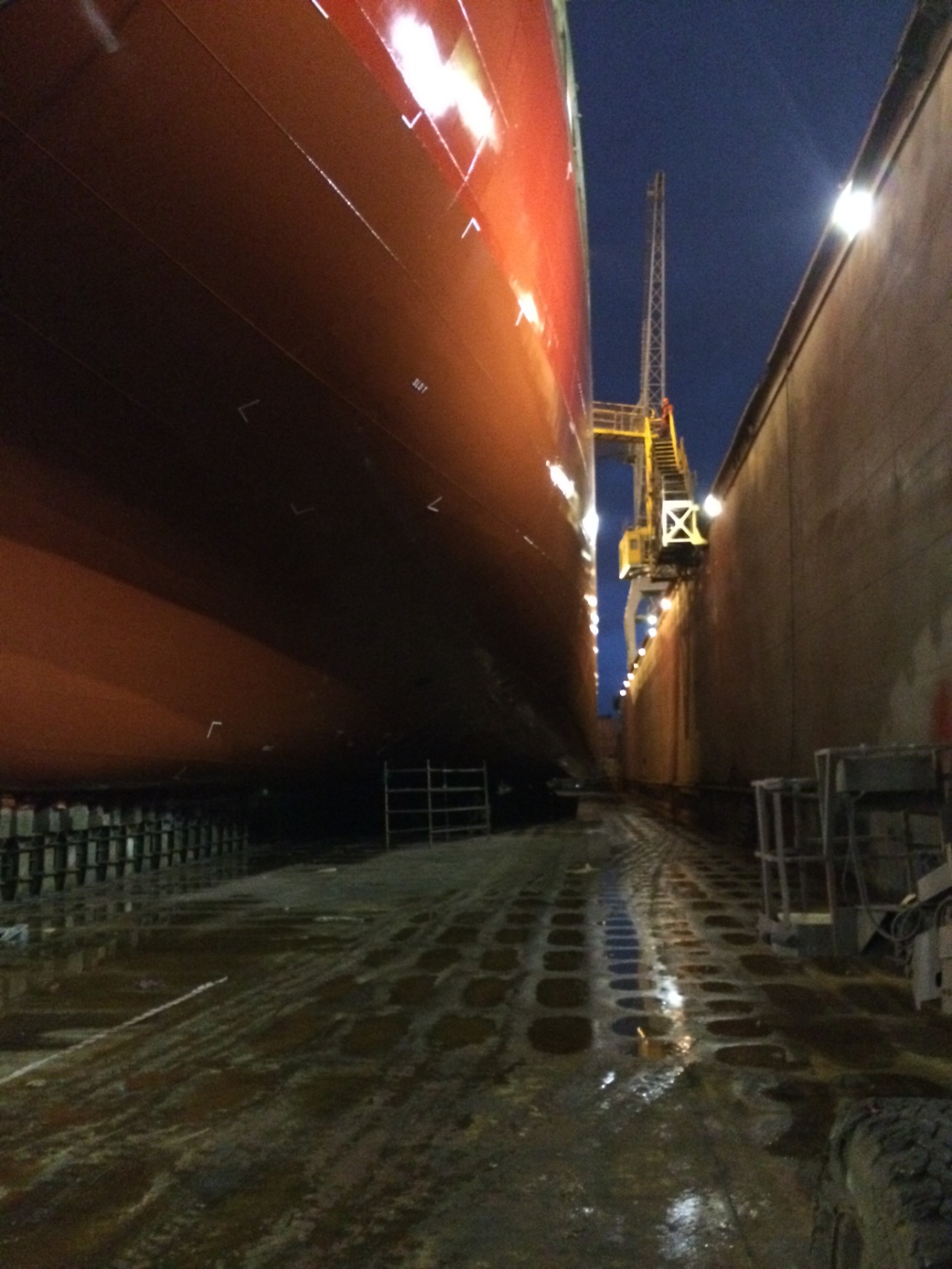 www.mediterraneanav.it
27 September 2017
13
www.mediterraneanav.it
27 September 2017
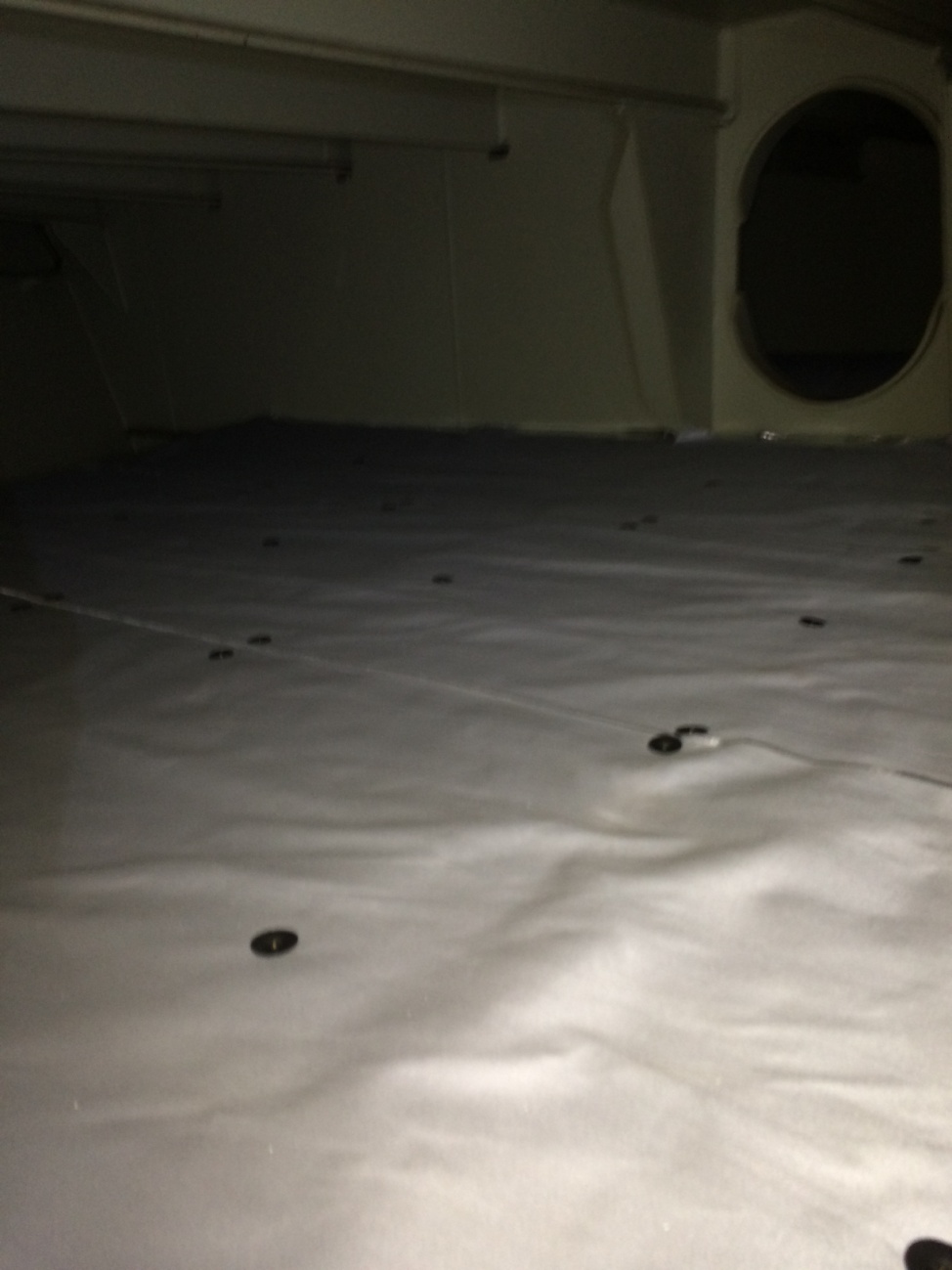 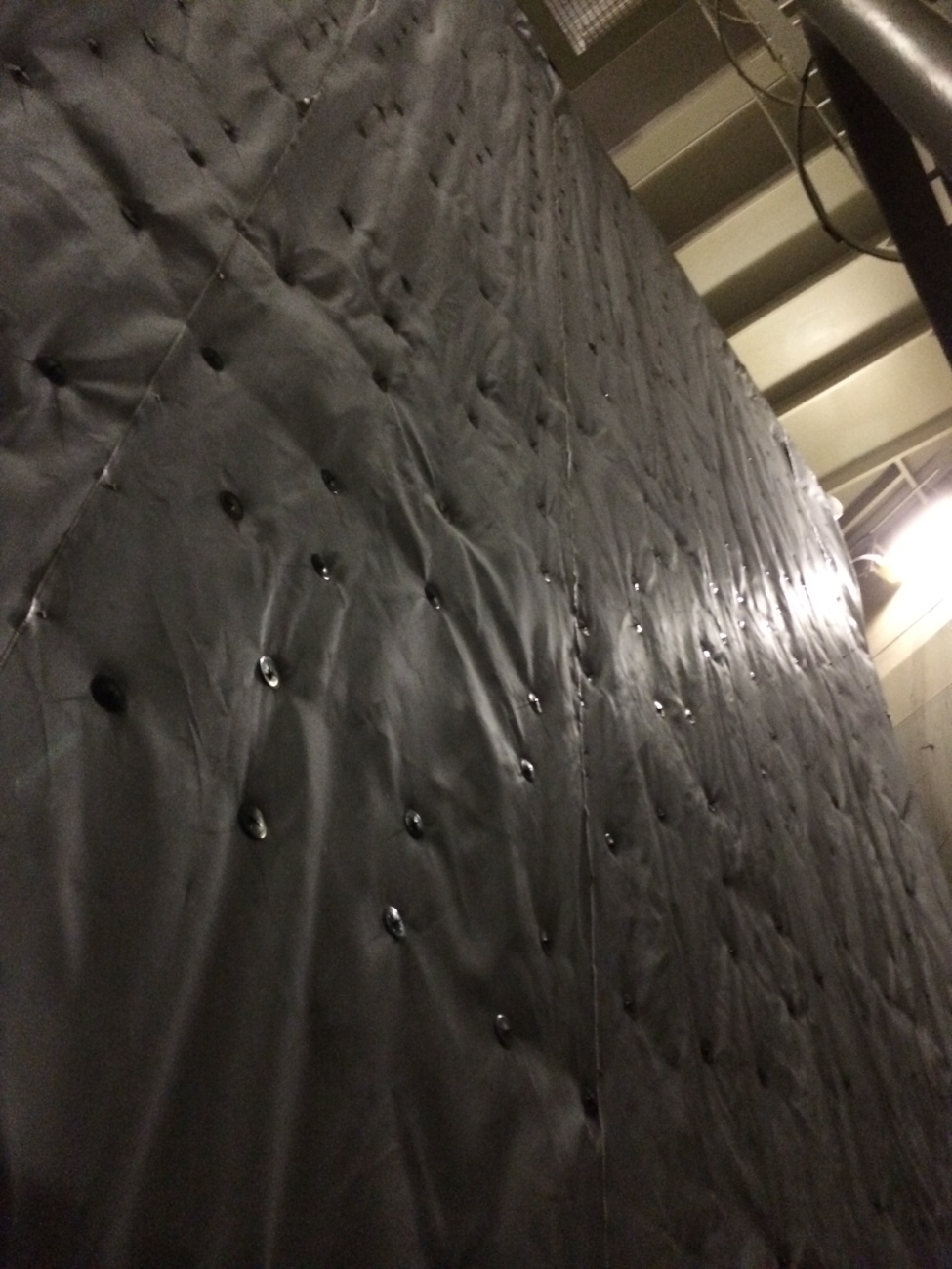 14
www.mediterraneanav.it
27 September 2017
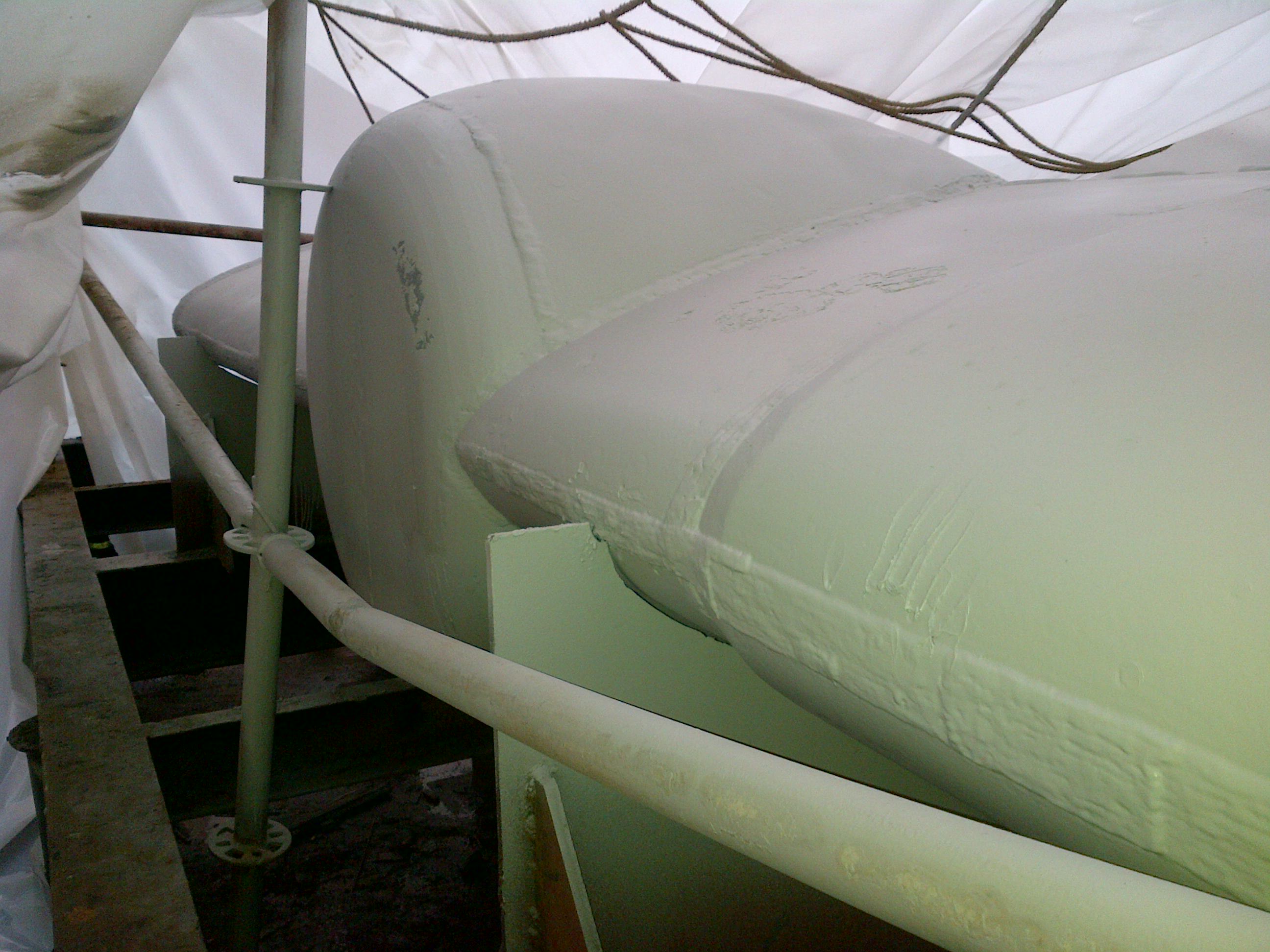 15
“THE END”MEDITERRANEA di NAVIGAZIONE   S.p.A.
Piazza Caduti sul Lavoro n.3
48122 Ravenna
Italy
www.mediterraneanav.it
mediterranea@mediterraneanav.it
www.mediterraneanav.it
27 September 2017
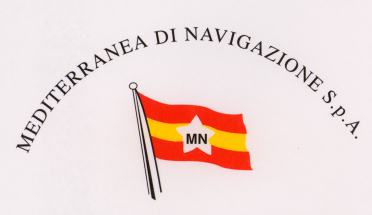